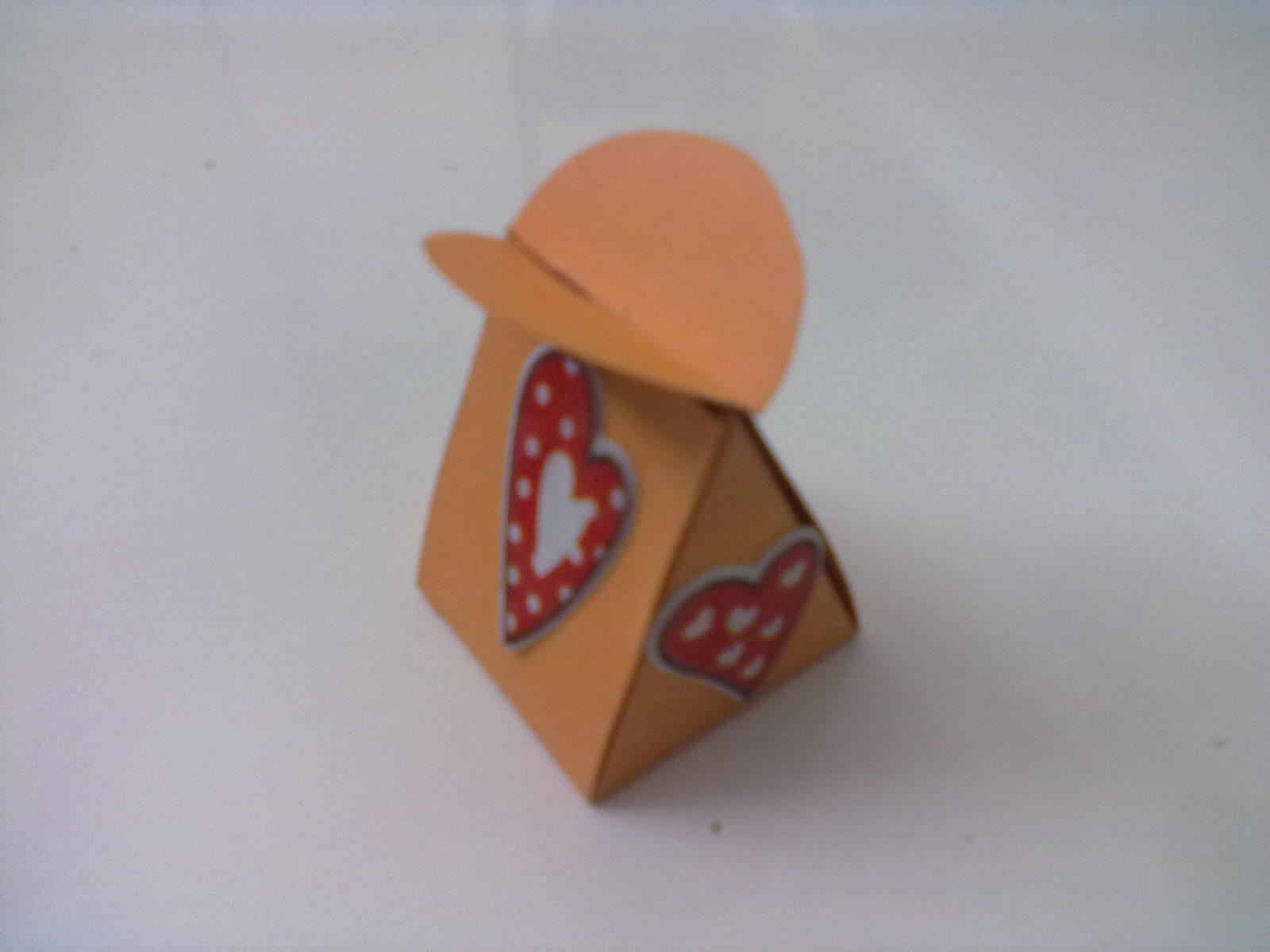 Rysujeme Valentínske prekvapenie
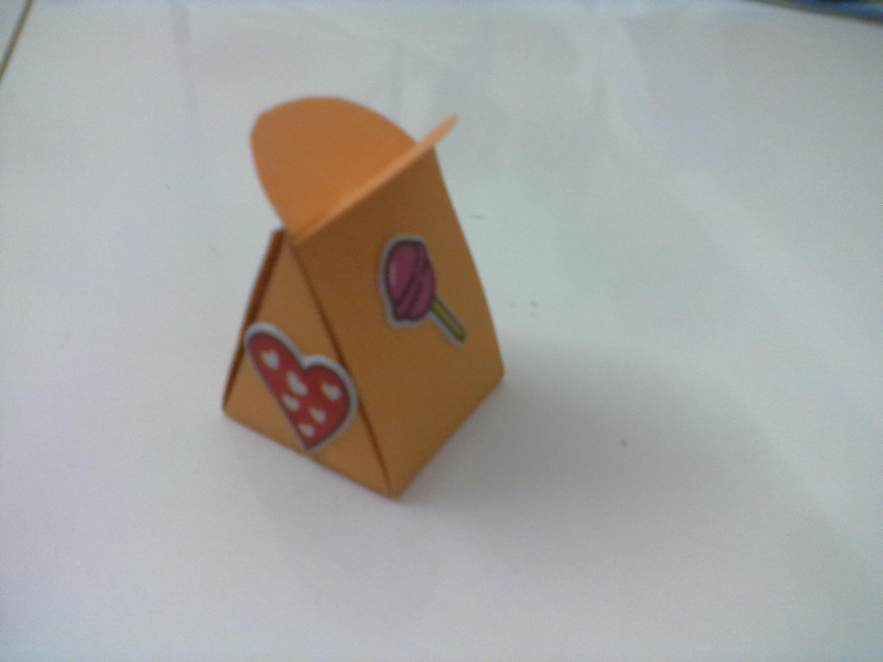 Mgr. Z.Burzová
14. 2. 2013
1. Doplň správne, aby platila rovnosť
Kontrola DÚ
7,1 m2 =  710  dm2
65 mm2 =  0,65 cm2
3350 mm2 =  0,335dm2
0,6 m2 = 60  dm2
20 cm2 = 2000 mm2
9,6 ha =  96000  m2
2. Vypočítaj objem kocky s hranou dlhou 1,2 cm.
	V = 1,728 cm3
3. Vypočítaj povrch kocky s hranou dlhou 0,34 dm.
	S = 0,6936 dm2
Opakovanie:
1.Z 5 kg čierneho chleba je 3,8 kg  múky. Koľko percent        hmotnosti chleba predstavuje múka?   
2. Vypočítaj: a)15% z 30% z 200€
		b) 6 ‰ z 5 200 ml
	c) Koľko % je 68 € z 400 € ?
3. Vypočítaj povrch  kocky s hranou dlhou 0,7cm.
4. Vypočítaj objem kocky s hranou dlhou 4 dm.
5. Narysuj kváder s rozmermi 5 cm, 4 cm, 65mm.
6. Premeň: 5,8 dm2 =            cm2
		20 mm2 =           cm2
		34 ha =               km2
		800 m2 =             ha
76 %
9 €
31,2 ml
25 %
S=2,94cm2
V=64dm3
580 
0,2   
0,34 
0,08
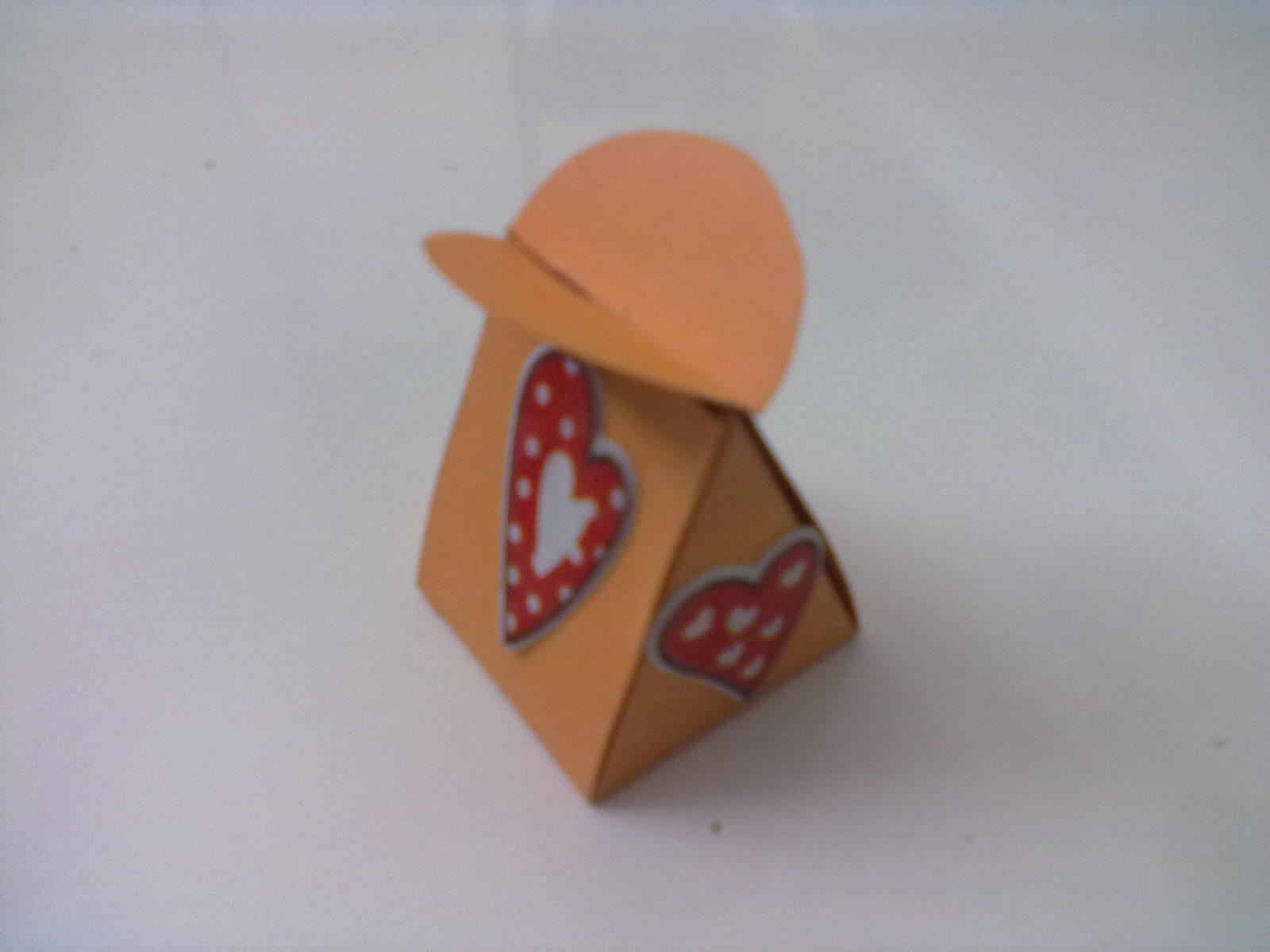 Narysuj si z farebného papiera Valentínske prekvapenie, vystrihni,  poskladaj a daruj.




4cm
  
     2		5		4		5	    2
Vystrihni podľa predlohy
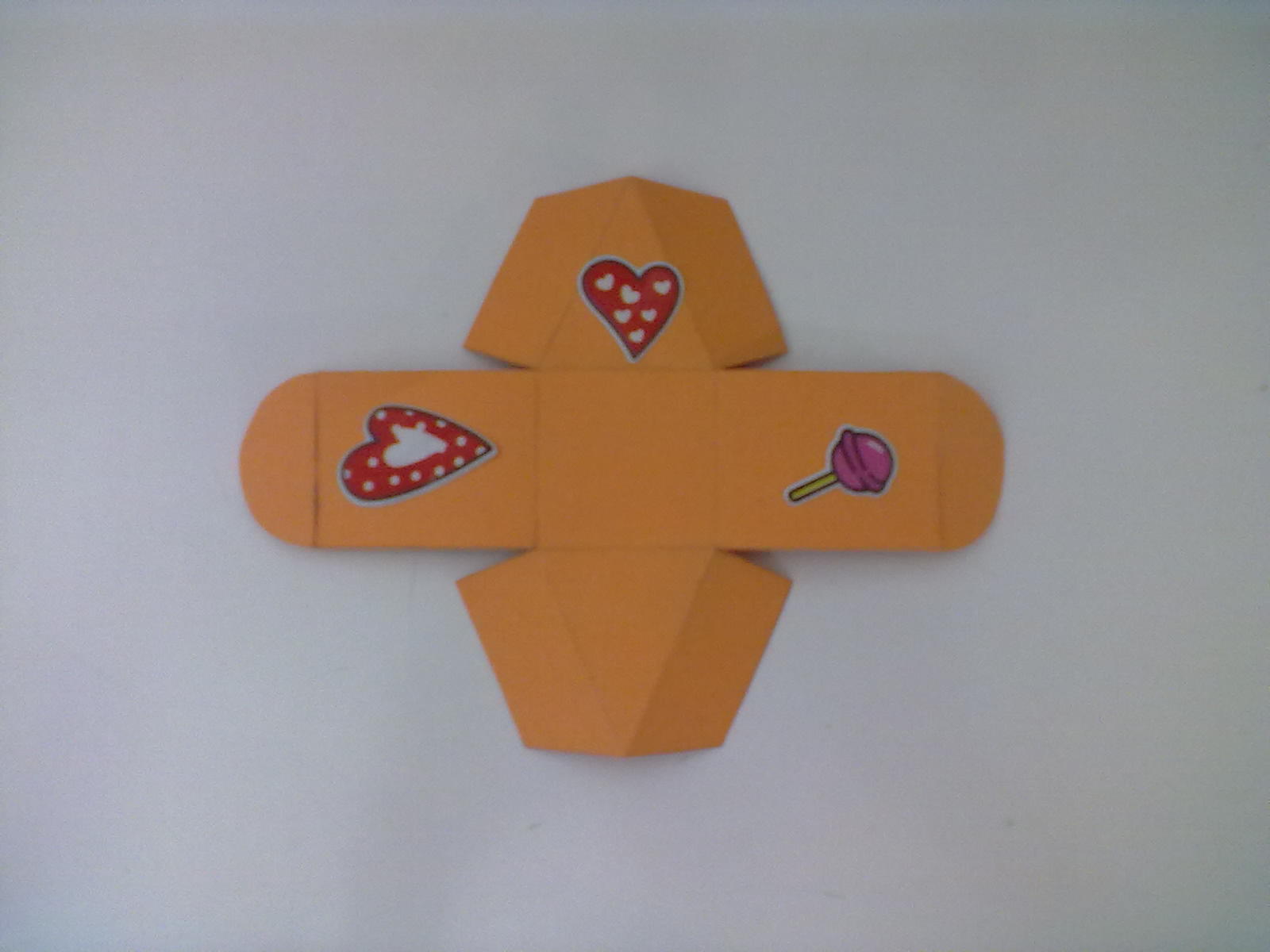 Poskladaj si krabičku
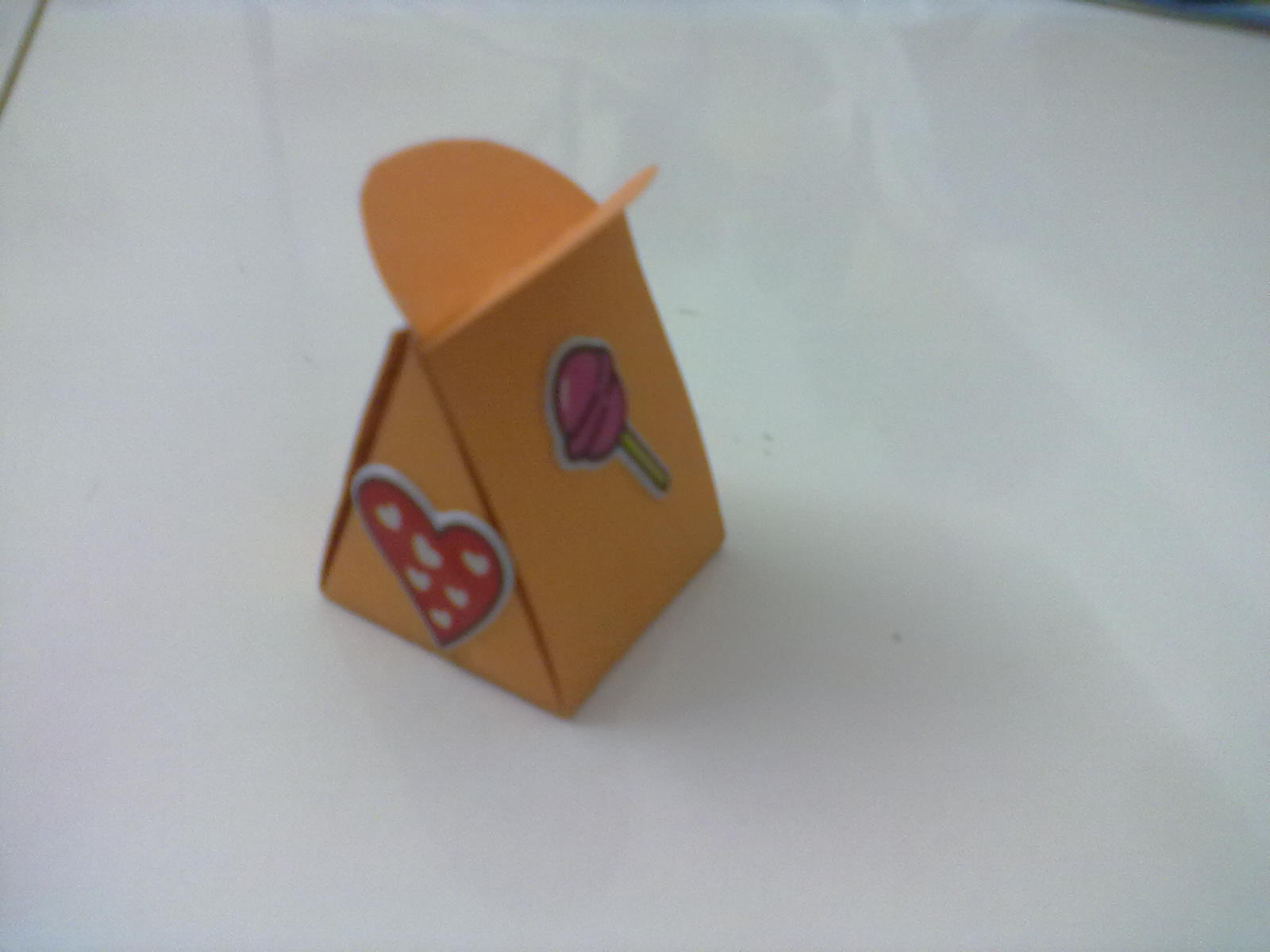